Figure 2. Inference on the Bayesian model estimated in this study for every voxel of the primary and somatosensory ...
Cereb Cortex, Volume 18, Issue 12, December 2008, Pages 2820–2830, https://doi.org/10.1093/cercor/bhn039
The content of this slide may be subject to copyright: please see the slide notes for details.
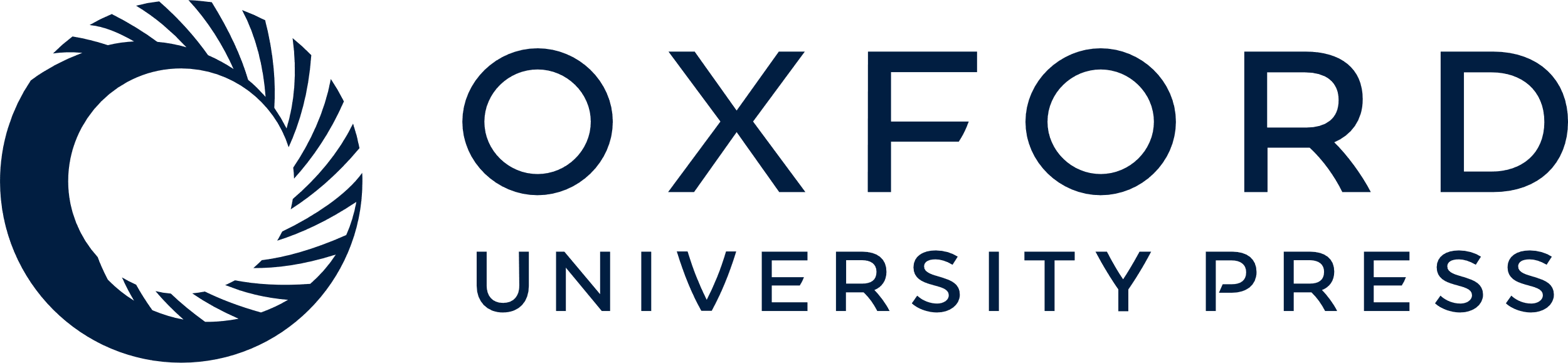 [Speaker Notes: Figure 2. Inference on the Bayesian model estimated in this study for every voxel of the primary and somatosensory cortex was performed by computing the area under the posterior probability density function. The posterior probability for an activation was given by the portion of the density function which was located to the right of the positive gamma threshold (background noise level as given by the prior standard deviation, i.e., variance across voxels), that for deactivation by the part of the density function which was upper-bounded by the negative gamma threshold.


Unless provided in the caption above, the following copyright applies to the content of this slide: © The Author 2008. Published by Oxford University Press. All rights reserved. For permissions, please e-mail: journals.permissions@oxfordjournals.org]